Assigning Courses to Disciplines and Considerations for Cross-Listing​
Tamara Cheshire – Folsom Lake College​
Nili Kirschner – Woodland Community College, ASCCC Curriculum
Erik Shearer – Butte College, 5C
Breakout Description
Want or need to learn about the principles and practices for effectively assigning courses to disciplines? Curious about cross-listing? The Disciplines List provides the minimum qualifications (established by the ASCCC and the Board of Governors) for all faculty but placing courses into disciplines can be one of the most confusing tasks that curriculum committees face. And although cross-listing or cross-referencing courses has been a long-standing practice at many colleges, very little formal guidance is available to colleges and the practice is not always well understood. In this session we will cover definitions and considerations for the practice of cross-listing, as well as options for assigning courses to disciplines, with a focus on impacts for students and articulation. ​
Learning Outcomes​
In this session we will review and discuss:​
Assigning disciplines to courses
Special focus on considerations for Ethnic Studies courses
Definition and purpose of cross-listing​
Local considerations and challenges​
ASSIGNING DISCIPLINES TO COURSES**No, that's not a typo...
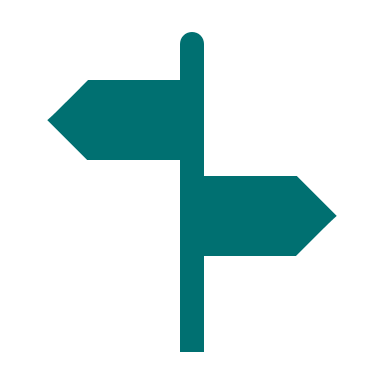 Faculty Authority
Faculty have authority for determining who can teach courses through 3 mechanisms:
"placing courses within disciplines" (Title 5 §53200)
It may be clearer to think of it as assigning appropriate discipline(s) to course
determining discipline-specific minimum teaching qualifications [MQs] (Ed Code §87360) 
CCCCO Disciplines List specifies MQs for each discipline and is updated annually, via recommendations from the ASCCC to the BOG​
determining equivalency for MQs (Ed Code §87359)​
Local processes for determining equivalency vary
Example: Los Rios District utilizes 30 units, 15 of which must be graduate level coursework.
Options for Assigning Courses​
Course with a single discipline ​assigned
Example: ARTS 101 assigned to Art. The minimum qualifications for Art provides adequate preparation to teach the course content. ​
Course with more than one assigned discipline, separated by “or” 
Example: ARTS 101 assigned to Art or Graphic Design. The minimum qualifications for either discipline provide adequate preparation to teach the course content. ​
Course with more than one assigned discipline, separated by “and” ​
Example: ARTS 101 assigned to Art and Graphic Design. The minimum qualifications for both disciplines together provide adequate preparation to teach the course content.
Impacts of Decisions Made​
Single Discipline:​
Faculty who meet minimum qualifications or the locally-determined equivalent for listed discipline are eligible to teach the courses within that particular discipline
More than one discipline with an “or”​:
Faculty who meet minimum qualifications or the locally-determined equivalent in any of the listed disciplines are eligible to teach the course
More than one discipline with an “and”​:
Faculty who meet minimum qualifications or the locally-determined equivalent for all of the listed disciplines are eligible to teach it
Multiple Disciplines
Do not need to have more than one course outline of record (COR) or be listed in the catalog under multiple subject codes
Example: 2D Foundations art class is assigned to Art OR Graphic Design on the COR. The college only maintains one COR for ARTS 101. The course is listed in the catalog only as ARTS 101. However, faculty who meet min quals for Art or Graphic Design can teach the course
May be “cross-listed”—i.e., recorded on two or more CORs and listed in the catalog under each subject code
Example: 2D Foundations art course is recorded on two separate CORs, one as ARTS 101, one as DESIGN 101. It is listed in the catalog under both subject codes. These courses should have identical CORs, other than the subject code.
CONSIDERATIONS FOR ETHNIC STUDIES
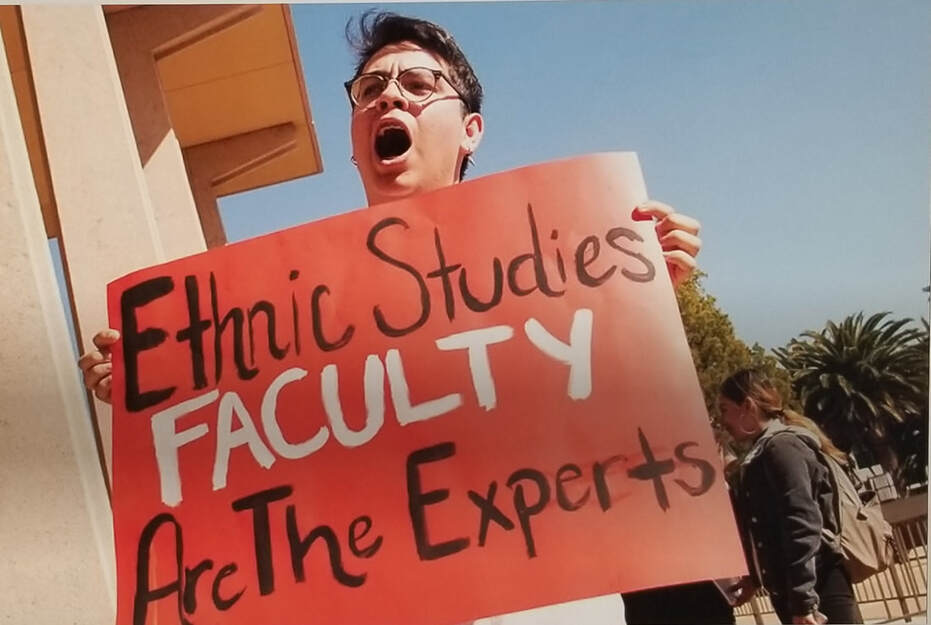 Photo courtesy of CCC Ethnic Studies Faculty Council website
What is Ethnic Studies?
Ethnic Studies is an interdisciplinary field of critical race studies that focuses on four historically racialized groups in the U.S.: African Americans, Asian Americans, Latinas/os/x/e, and Native Americans. ​
But an interdisciplinary approach does not mean any discipline can teach it!
“Ethnic Studies” refers to both a separate minimum qualification and an umbrella term encompassing:
African American Studies
Asian American Studies* 
Chicano Studies
Native American/American Indian Studies*			*added to 2022 Min Qual Handbook

ASCCC Resolution 09.01 (Spring 2023) encourages local senates to “appropriately assign ethnic studies courses… to ethnic studies disciplines, specifically the appropriate autonomous core disciplines of ethnic studies”.
Ethnic Studies (CSU Area F Approval)​
To meet the CSU Area F approval, courses must meet the following:​
have an ETHN course designator – may include ETHN-AFAM, ETHN-ASAM, ETHN-NAS/ETHN-AIS, ETHN-CHIX/LATX or other variations depending on the four core discipline specialization​
meet 3 of the 5 core competencies – specifically stated in ed code 89032​
course has a special focus on one or more of the four core historically defined racialized groups​
course has a clear focus on college level concepts, foundations and theories within Ethnic Studies disciplines (assignments, course content, course description, objectives/SLO's and readings)​
Cross-listing and Ethnic Studies Requirement​
Colleges without Ethnic Studies departments and faculty may be tempted to turn to cross-listing to meet  graduation and transfer requirements​
CSU does allow for cross-listing, but it should not happen without participation of faculty from all impacted disciplines. Colleges might reach out to ethnic studies faculty from other colleges or districts if none are currently employed locally until the college can hire Ethnic Studies faculty​
Not all courses that cover topics of race or social justice are considered ethnic studies!​
A pre-existing course should not be cross-listed with ethnic studies unless it meets the definition and competencies of Ethnic Studies regardless of which discipline is teaching and could be taught by faculty with min quals in Ethnic Studies or one of the four core disciplines
BASICS OF CROSS-LISTING
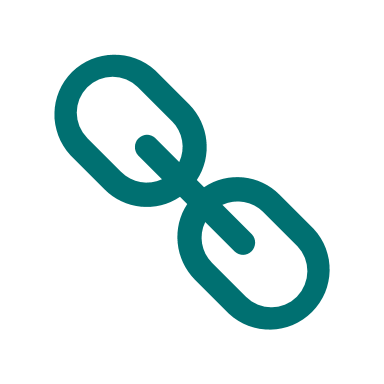 What is cross-listing?
Very little formal guidance, but transfer partners define the practice as identical course outlines of record (CORs) submitted in different disciplines.​
For example, UC course submission criteria require only one COR be offered “for courses that are ‘cross-listed’ or ‘cross-referenced’ (e.g., Psych. 10 is the same as Soc. 10)” ​
C-ID submission requirements refer to cross-listed courses as “same-as” and state that a cross-listed COR should be reviewed only once. ​
Local practices may also depend on the capabilities of the local curriculum management system (CMS) or student information system (SIS)​
Standard definition of this practice requires that the CORs for each cross-listed course be identical except for the assigned subject code—e.g., SOC 10 and PSYCH 10—and the Chancellor’s Office course control number.​
Cross-listing vs. Articulation Equivalency​
Cross-listing distinct from articulation practice of course equivalency, which refers to different courses that meet the same requirement ​
Example: College might have statistics courses in multiple subjects such as business or social science statistics courses – not identical in content, but equivalent in that each course meets the same math requirement
Different courses at a single college may meet the same C-ID descriptor but would not be considered cross-listed because the outlines are distinct
Though all cross-listed courses are, by definition, equivalent, not all equivalent courses are cross-listed.​
How to cross-list: Best practices​
Learn how your CMS handles cross-listing and adjust local review and approval processes to ensure that the CORs are created, revised, reviewed, and approved together 
Cross-listed courses should be identical in everything except the subject code/number
Cross-listed course should be anti-requisite – students can't take both for credit since they are the same course
Make sure that all appropriate MQs are listed on both CORS​ (separated with "or")
Example: PSYCH 10 and SOC 10 should each list teaching disciplines of Psychology or Sociology (if you say "and" the instructor needs to meet both!)​
Ensure that associated programs reflect all cross-listed subject headings in requirements
Example: Program requirements should read "PSYCH 10 or SOC 10", not just one)​
Why cross-list a course?
Common arguments people have for cross-listing a course include:​
Belief that it is easier for students to find courses listed in multiple places in schedule/catalog​
Belief that course holds more value for transfer or employment if listed under specific subject code​
Belief that this will expand possible instructor pool​
Shared "ownership" of a course between departments​
But many of these goals can be met in other ways...​
Why not cross-list a course?
Student confusion​
May impact graduation as well as gen ed and transfer requirements, especially in multi-college districts where requirements and articulation agreements may be different
Data tracking and analysis​
May complicate program review, workflow and process issues in CMS, COCI, ASSIST, and other systems such as degree audit or student information systems. For example, COCI does not have a method for submission of cross-listed courses, requiring separate course control numbers, while ASSIST requires that cross-listed courses be submitted together
Maintaining disciplinary focus and integrity
Remember, cross-listed courses can be taught by either discipline. Is the course truly appropriate to both?
Cross-listing vs. Multiple Disciplines
Cross-listing: Film as Literature course has two CORs: FILM 200 and ENGL 200​
Except for subject area and course control number, CORs are identical
Both outlines include both teaching disciplines, but an instructor only needs to meet MQs in one of the areas to teach the course
Students cannot take both courses for credit since the content is the same​
Course appears in multiple locations in catalog and schedule​
Multiple Disciplines: Film as Literature course has one COR: FILM 200
Assigned teaching disciplines are "film studies OR English”​
One COR with multiple teaching discipline options; instructor needs to meet MQs in one of these areas to teach the course​
Course appears under single subject heading (FILM) in catalog and schedule​
Putting it into Practice: Scenario Discussion
In pairs or small groups, for each scenario on the next slide, discuss:
What is the potential impact for students? ​
Who should be involved in the decisions? ​
What other information would you need?​
How would you guide the curriculum committee through this discussion?​
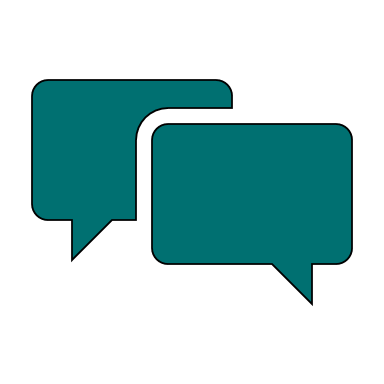 Scenario Discussion
A college does not have any Ethnic Studies courses or faculty but wants to cross-list existing Mexican-American History course for CSU Area F.​
An English faculty member wants to create a "Film as Literature" course. The Film Studies faculty want to cross-list it so that they too can teach the course.​
A college has a research methods class serving anthro, psych, and sociology majors. Counselors suggest cross-listing under all 3 disciplines to "match" the students' major.​
ECE faculty are proposing a new course, "Music and Movement in Early Childhood Education." ​
Discussion Follow-Up and Resources
Who should be involved in these discussions at your college?​
What resources would you like to have available?
Spring 2022 ASCCC Resolution 9.01 called for more guidance in PCAH and future professional development. ​In the meantime:​
Implications and Considerations for Cross Listing Courses​
Questions? Contact: Info@ASCCC.org